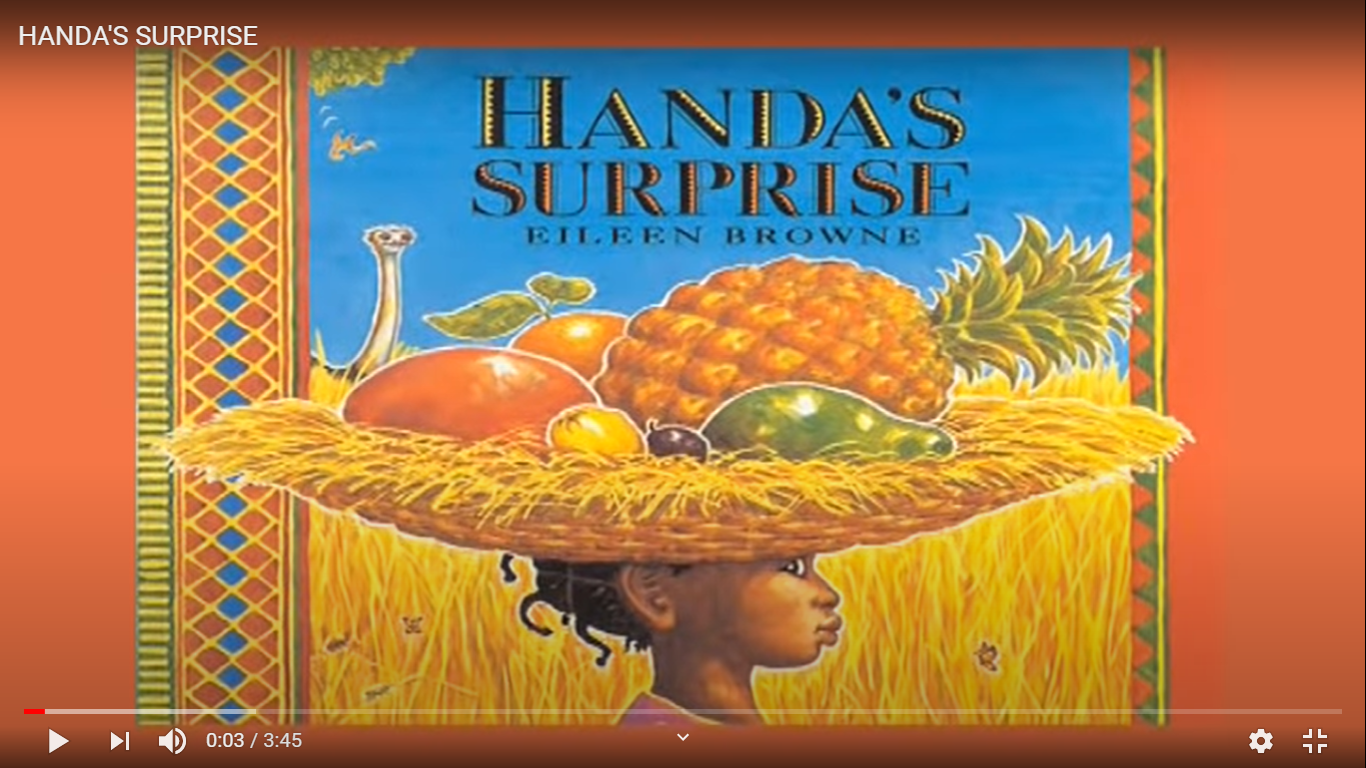 Resources

Banana, bowl, potato masher

Air freshener

Sponge, bowl, orange squash

Frozen mango chunks

Spiky leaves (holly works well)

Hand cream

Jelly (yellow)

Soft toys or light balls and container

Tangerine
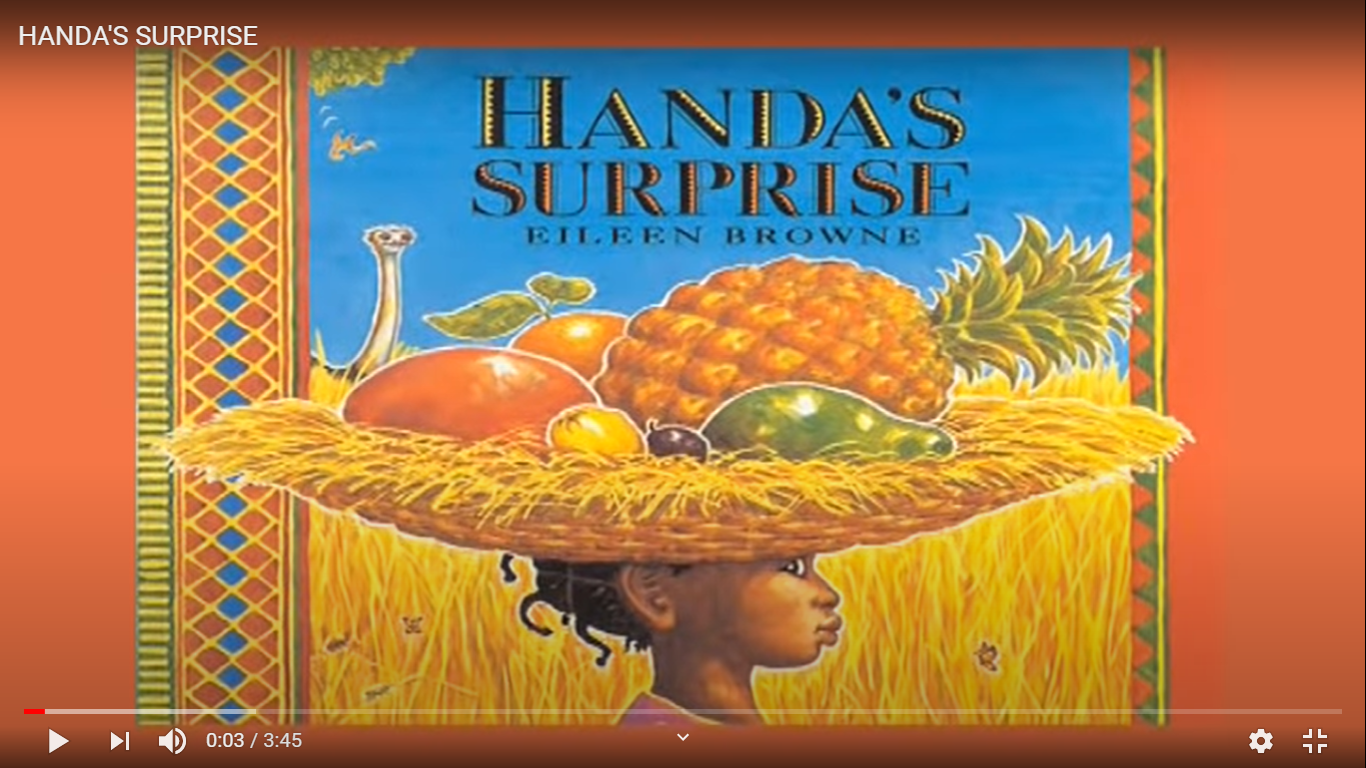 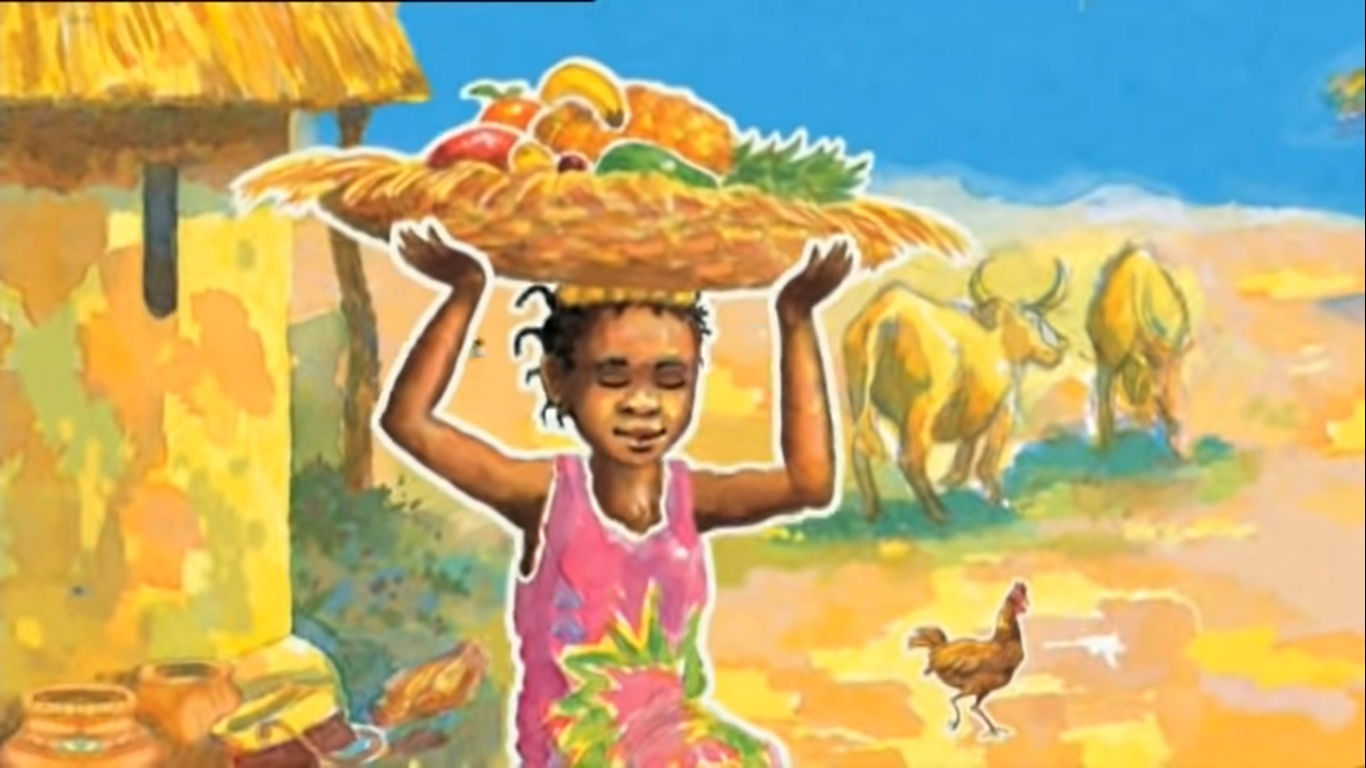 Handa put seven delicious fruits in a basket for her friend, Akeyo.
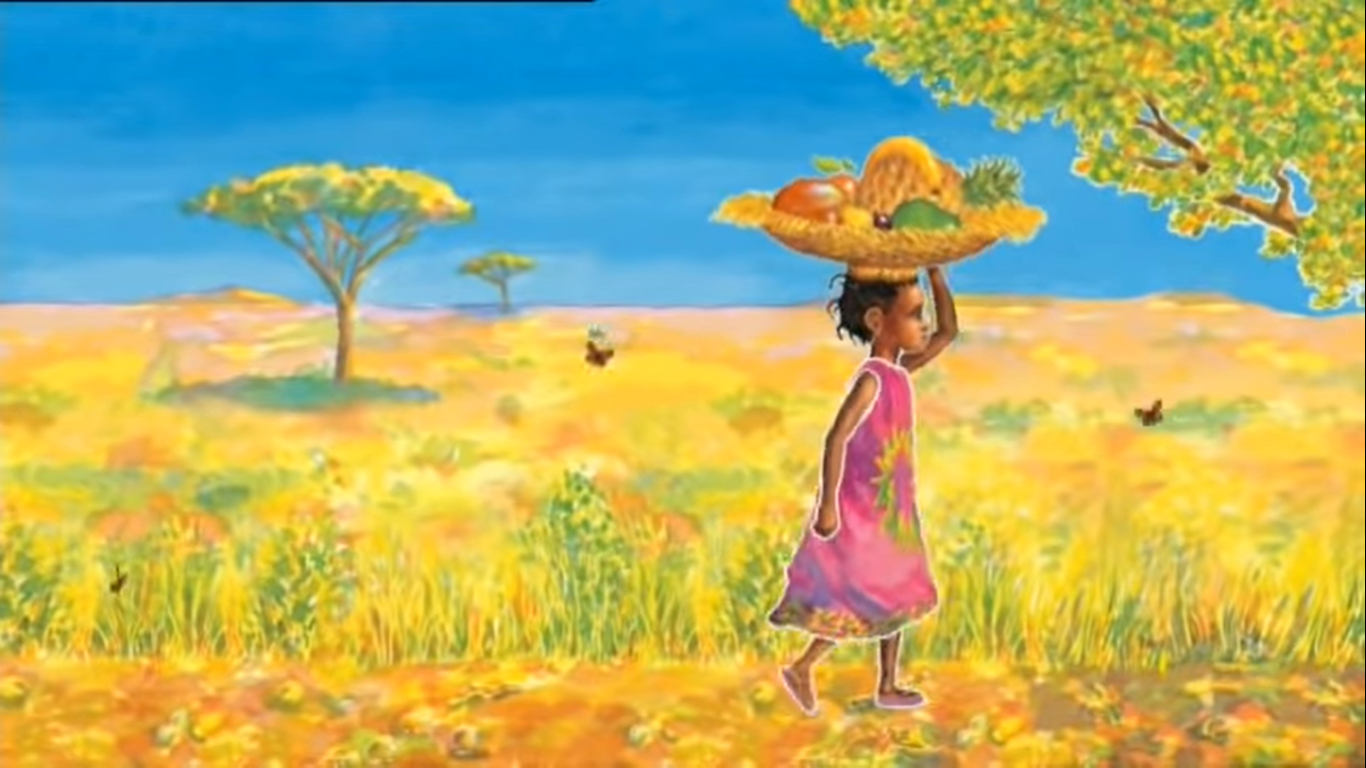 She will be surprised, thought Handa, as she set off for Akeyo’s village. I wonder which fruit she’ll like best?
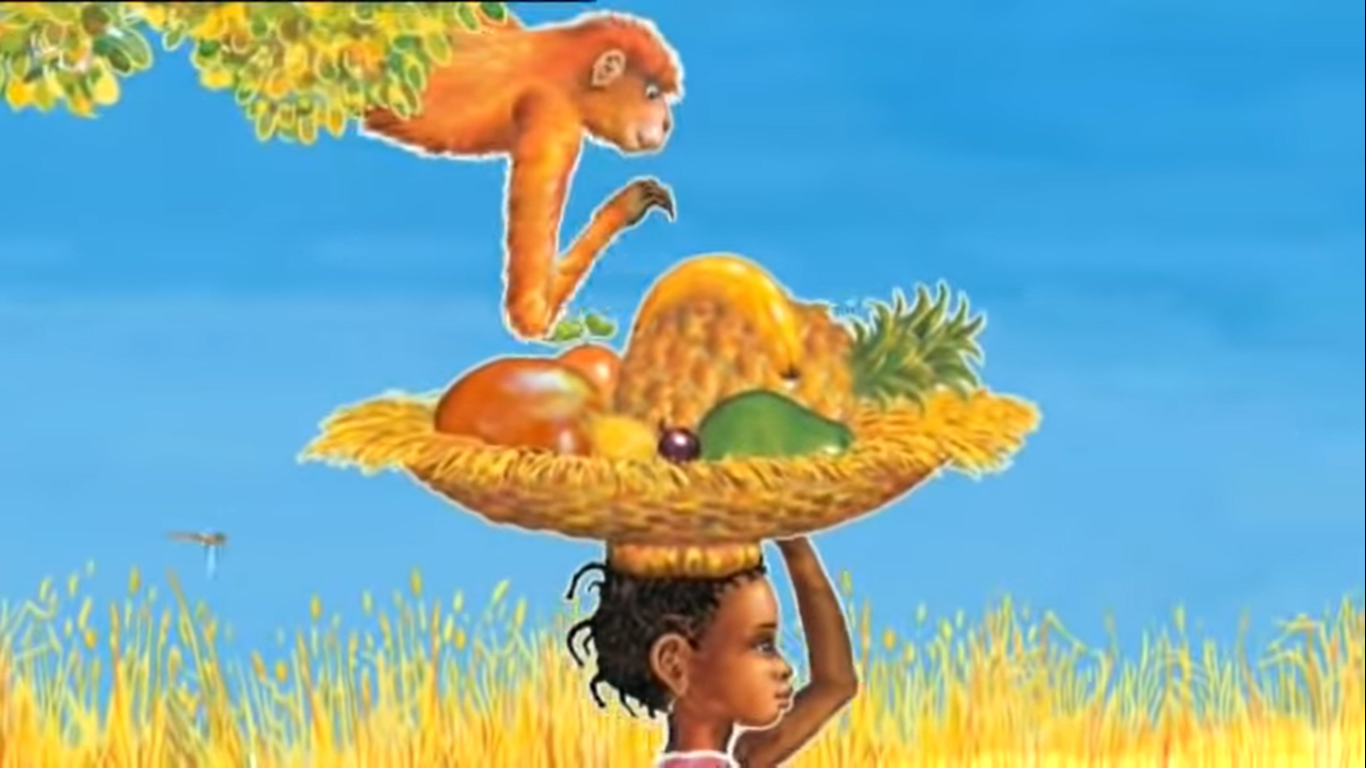 Will she like the soft, yellow banana?

Mash and squash banana with fork, hands or feet
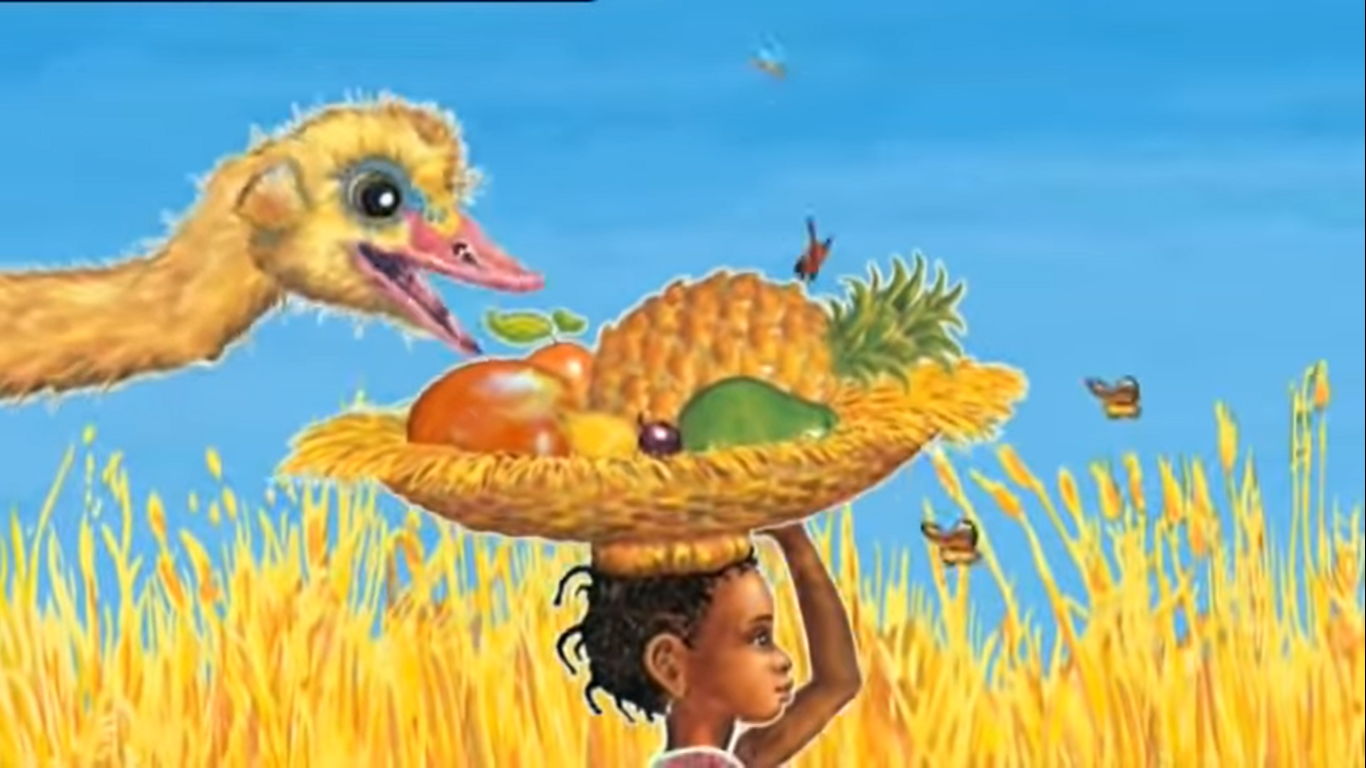 or the sweet-smelling guava?

Air freshener: spray and smell.
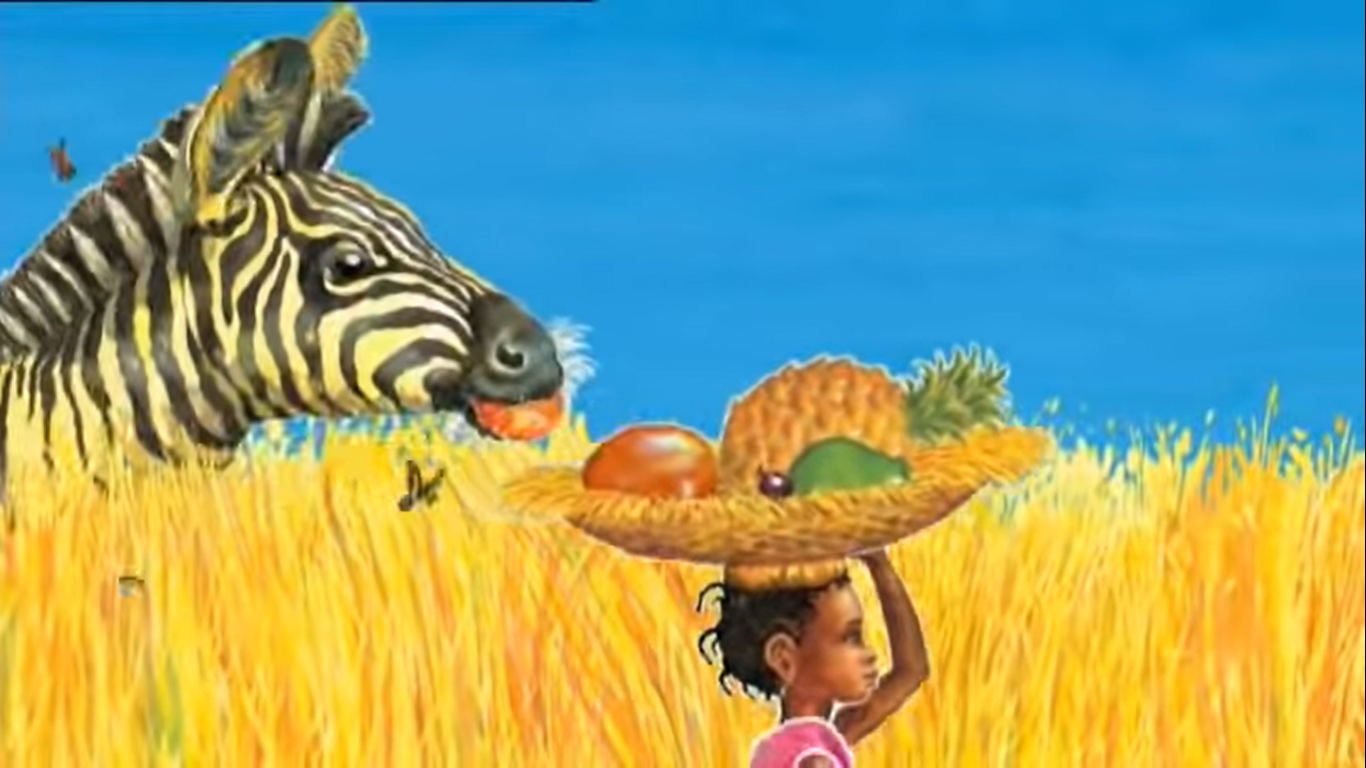 Will she like the round, juicy orange?

Squeeze sponges wet with orange squash.
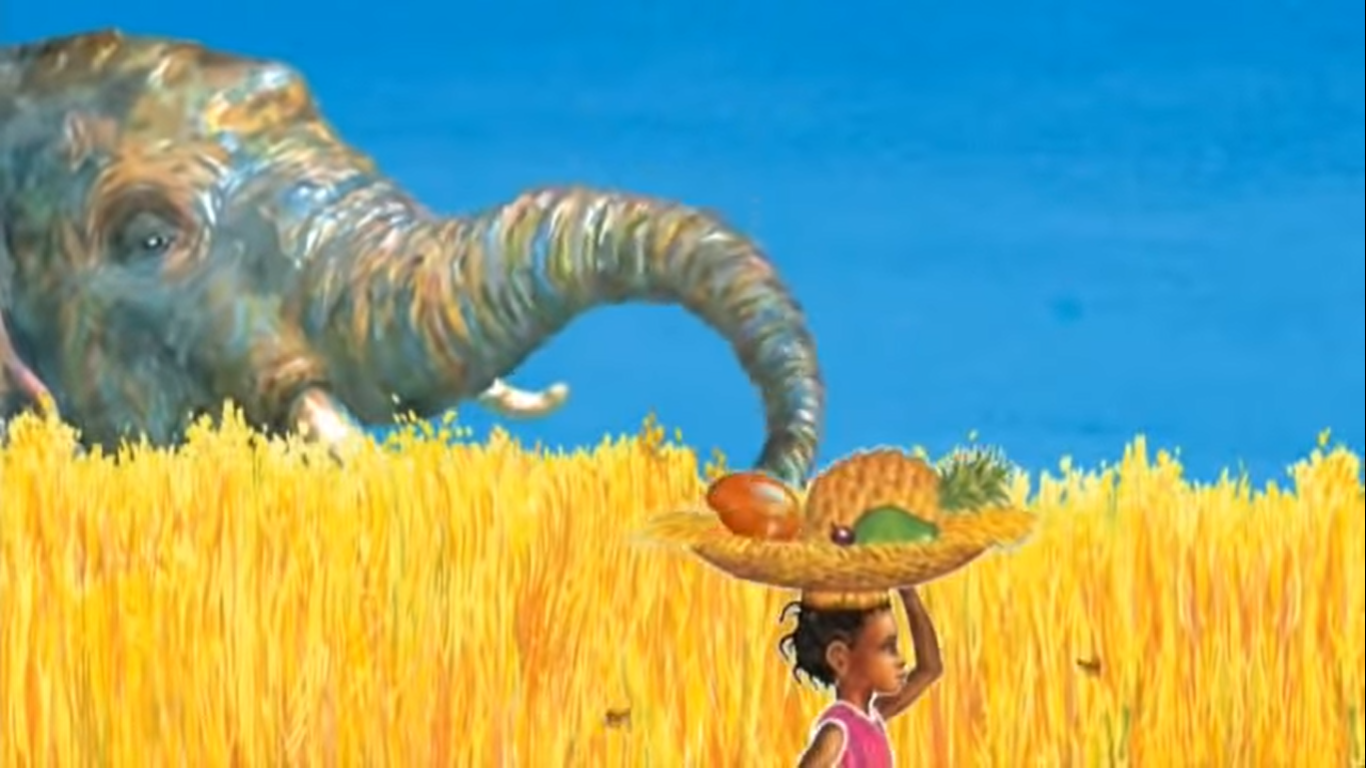 Or the ripe, red mango?

Try tasting frozen mango chunks.
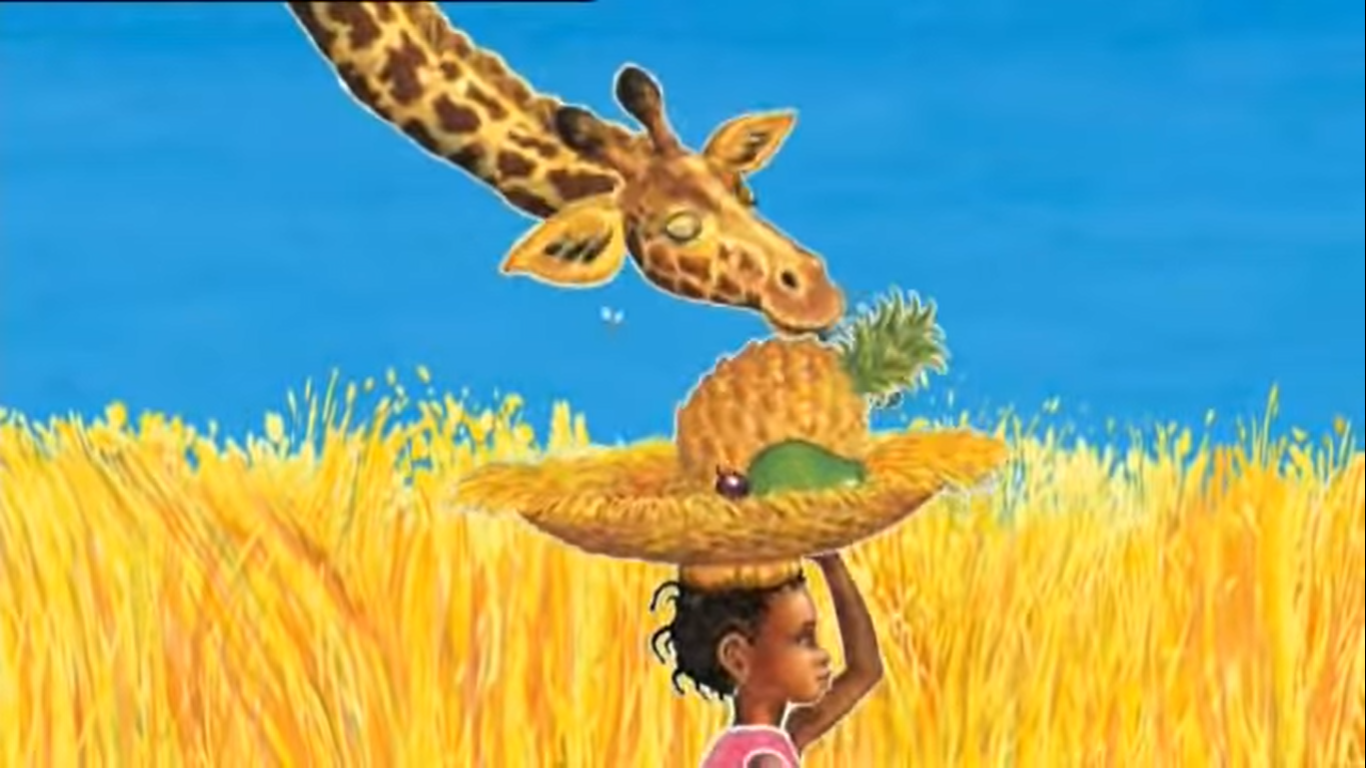 Will she like the spiky-leaved pineapple,

Touch spiky leaves. Model pricking your finger!
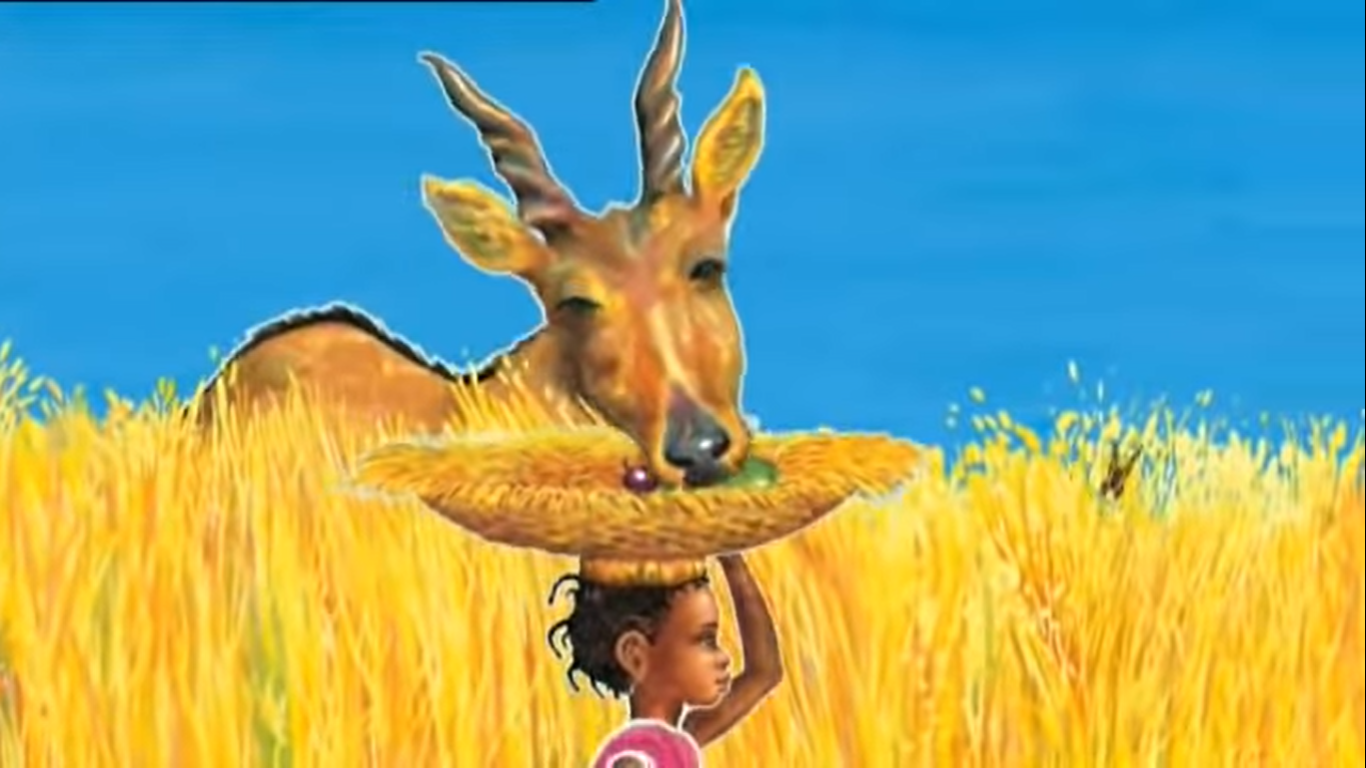 the creamy, green avocado…

Massage hand-cream over hands
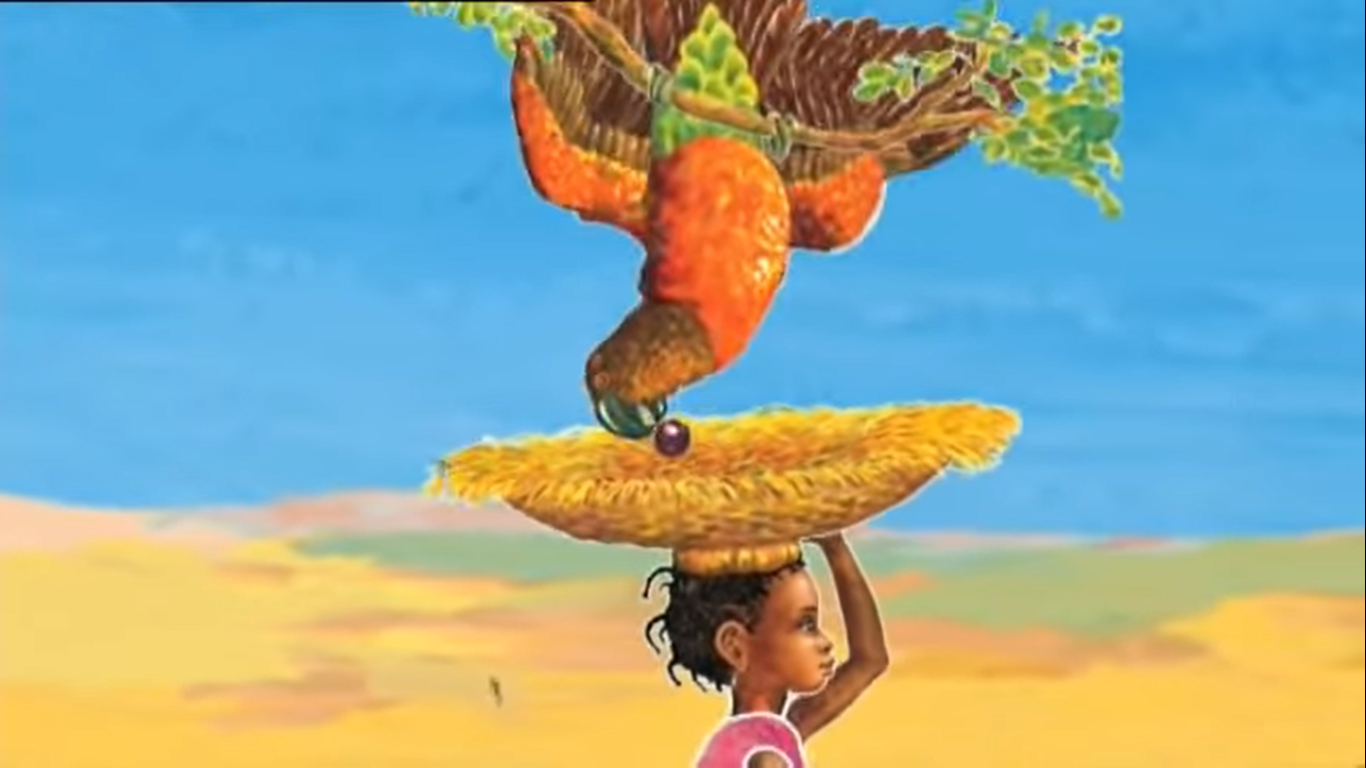 or the tangy, purple passion-fruit?

Feel and taste mashed jelly (for the inside of a passion-fruit)
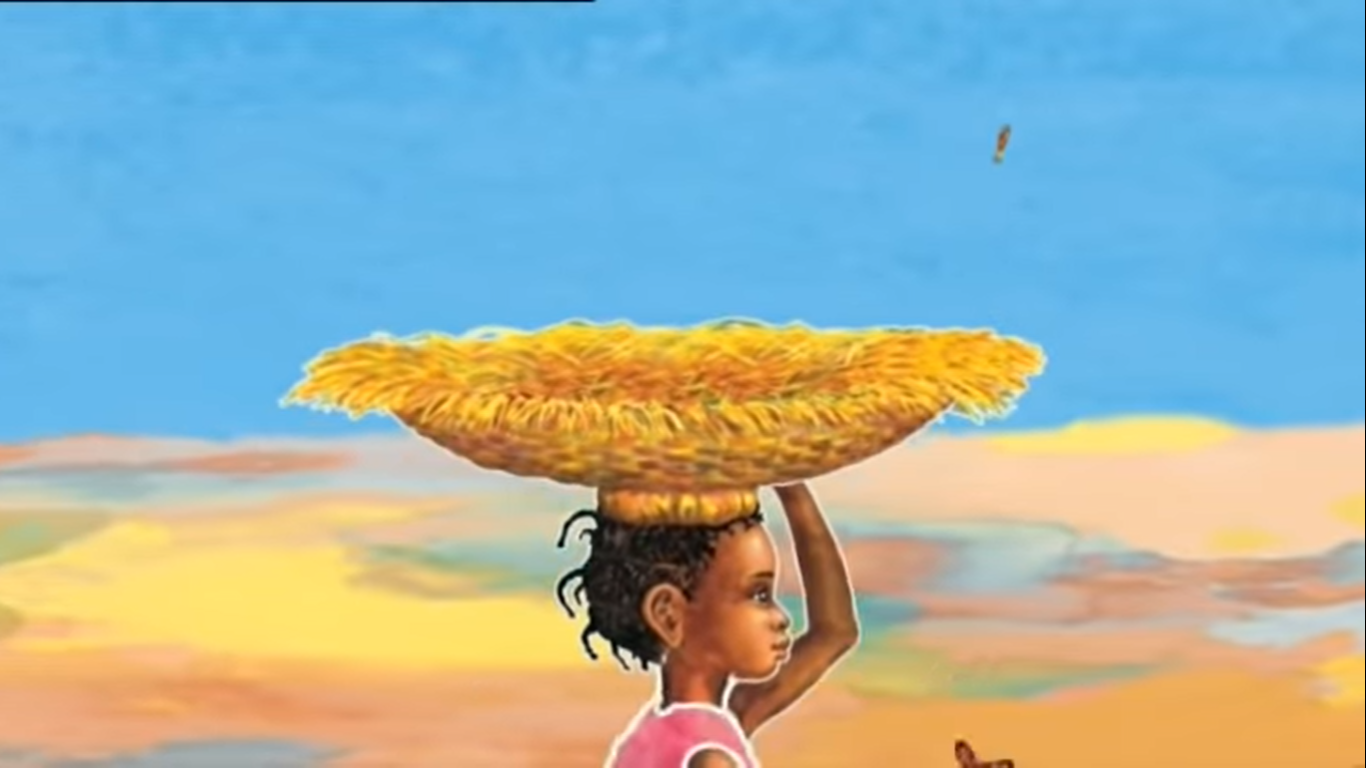 Which fruit will Akeyo like best?
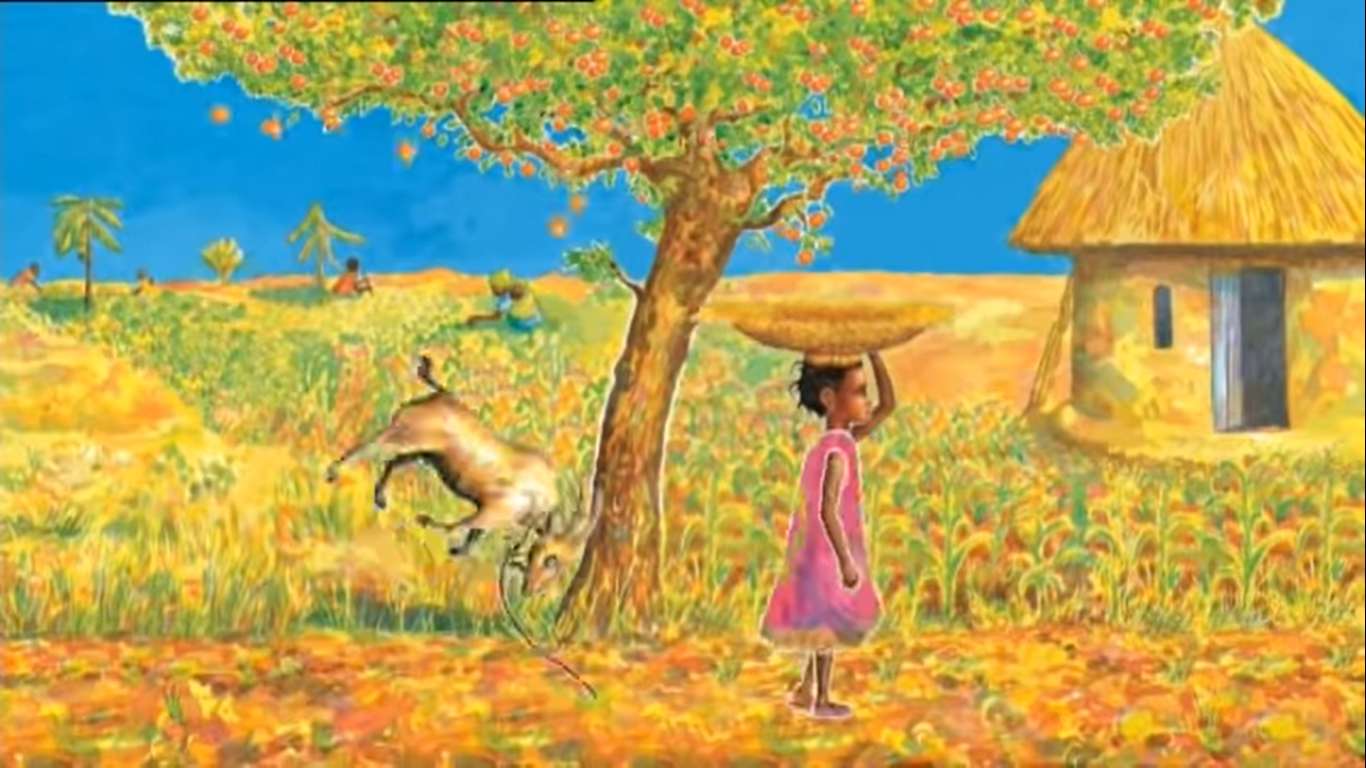 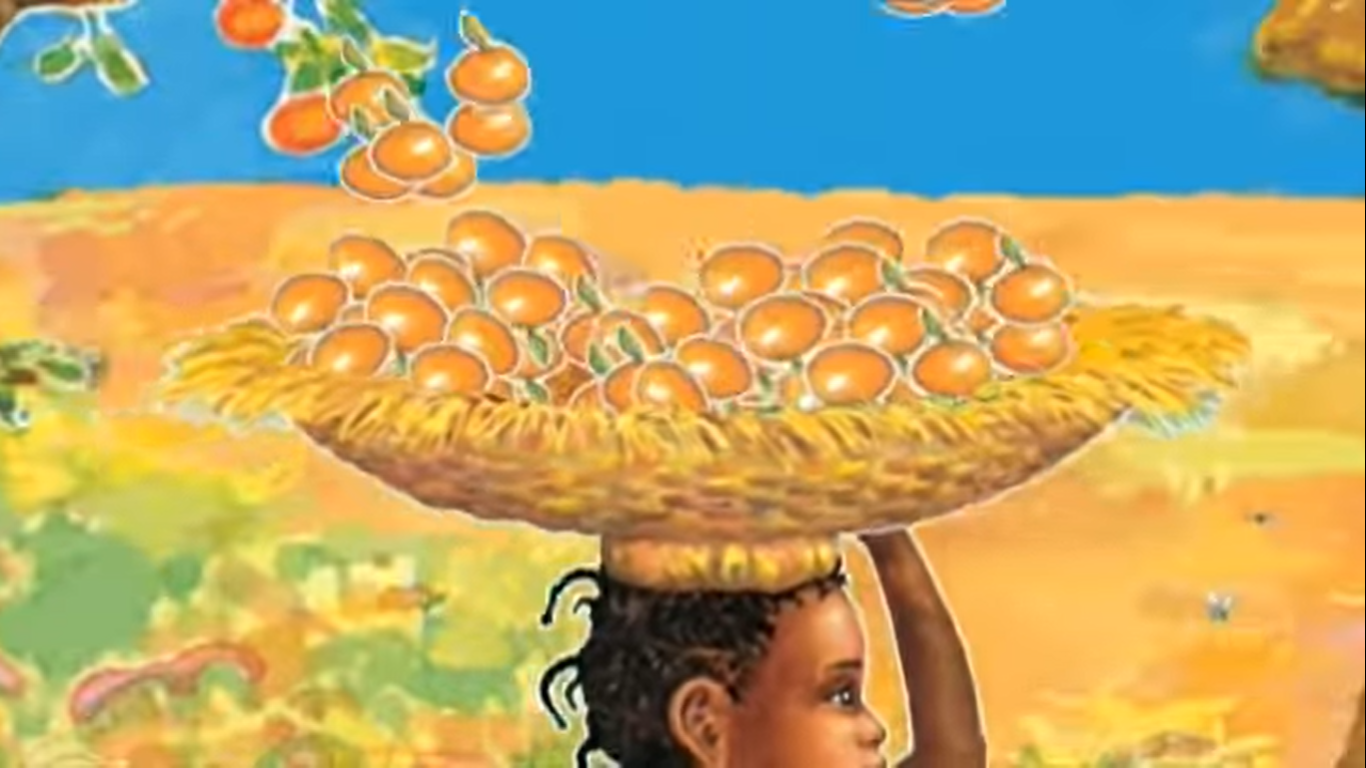 Tip a container of light balls or toys over your child’s head!
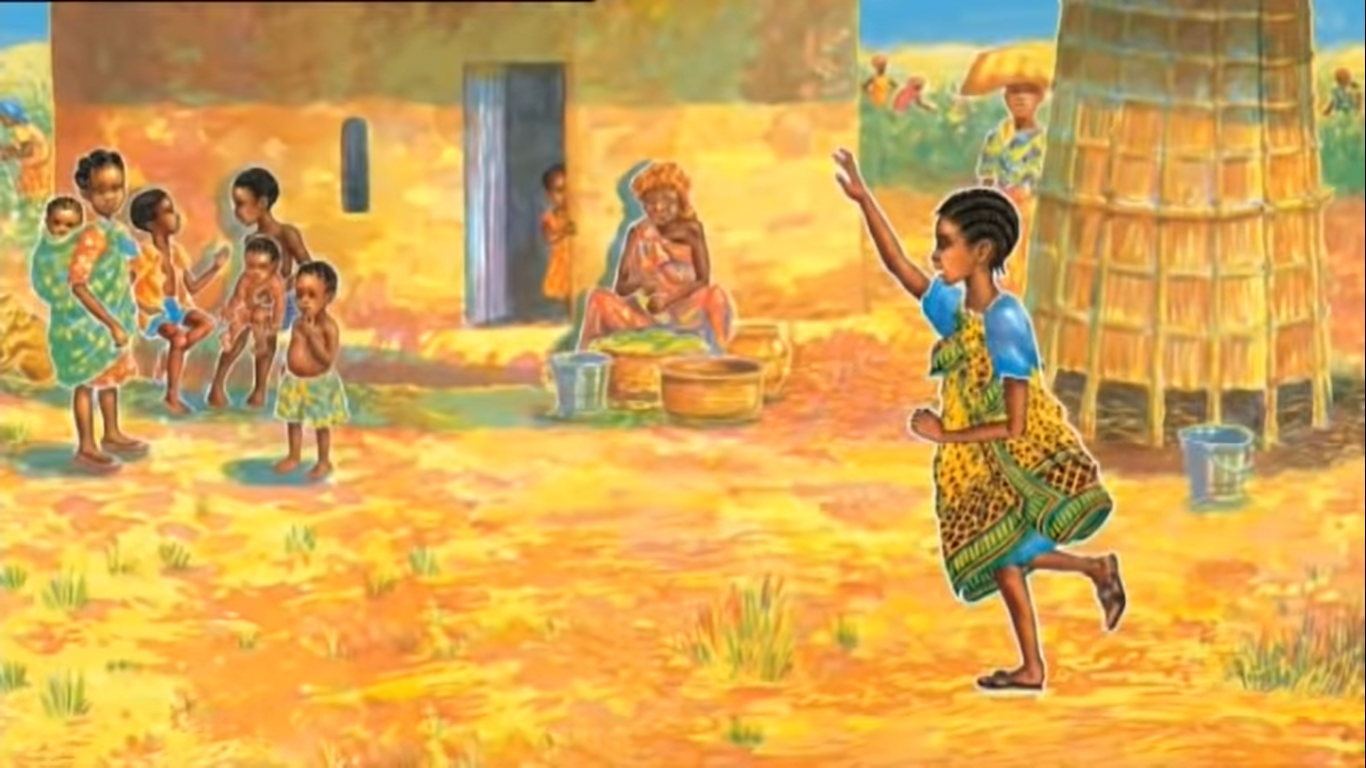 “Hello, Akeyo” said Handa. “I’ve brought you a surprise.”
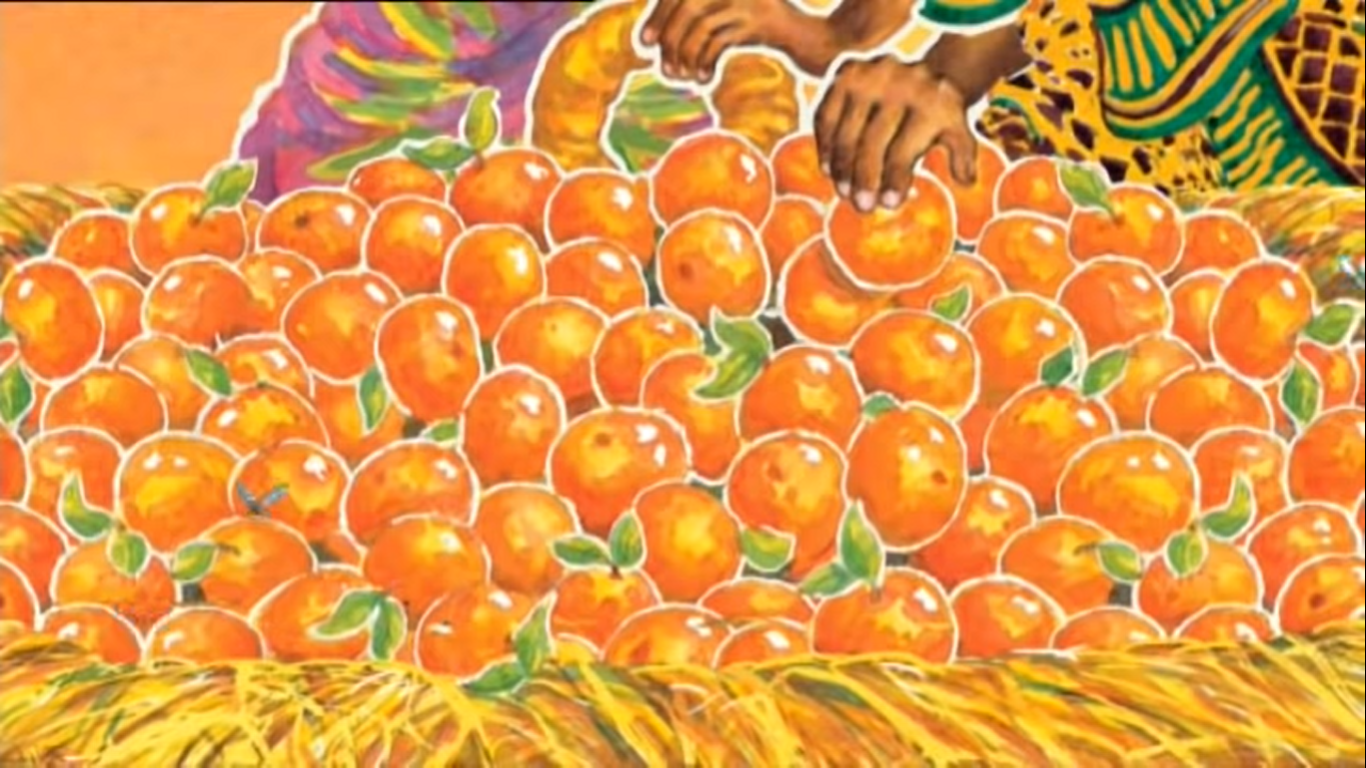 “Tangerines!”, said Akeyo. “My favourite fruit.”
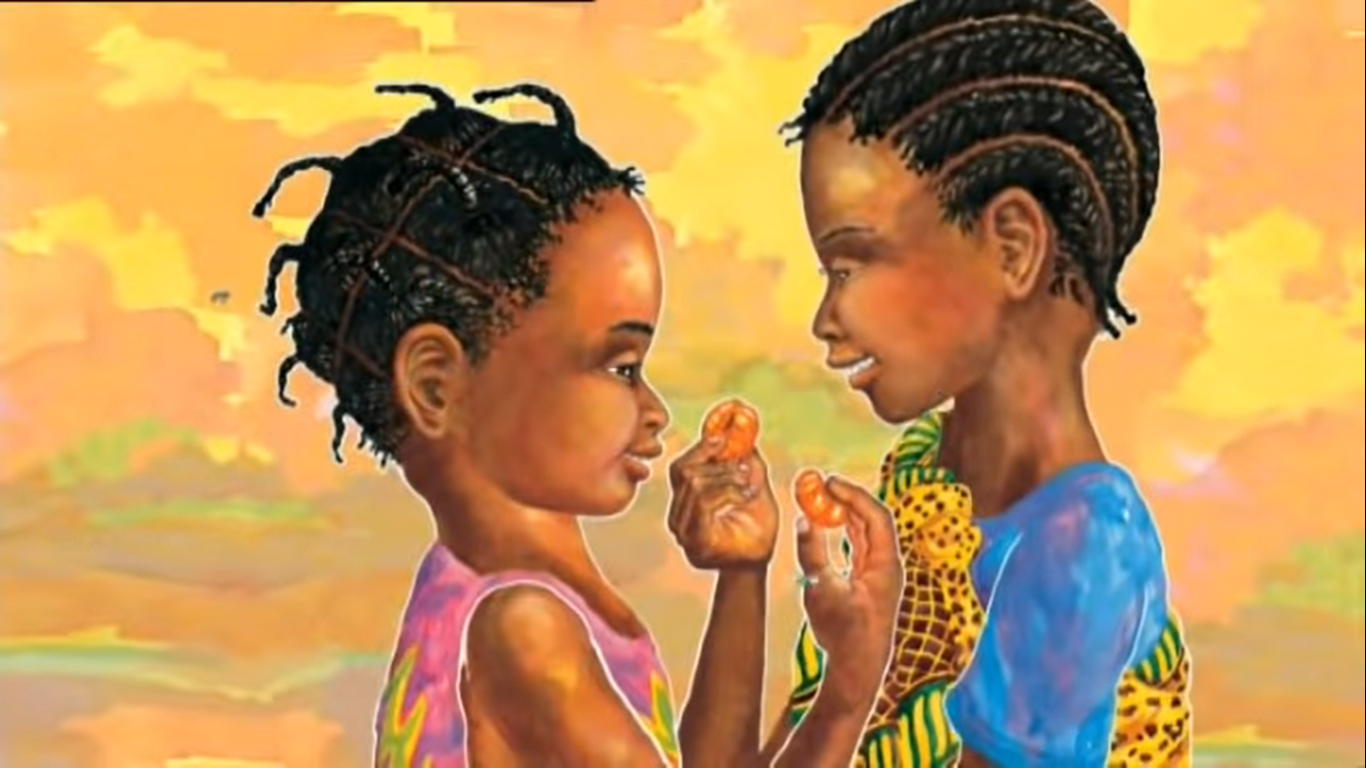 Share a tangerine together.
“TANGERINES?” Said Handa. “That is a surprise!”